Portfolio
MD. Davran Toktonazarov
OBG Instructor at IMF OshSU
About me
Born in Osh city, Kyrgzystan.
Graduated the Medical Faculty of Osh State University in 2004
From 2004-2006 OBG residency in Osh state interregional hospital, maternity department.
Work experience; Medical Doctor at position in Maternity Department of Osh state interregional hospital from 2006-2019.
I am currently working a  full time position on OBG Instructor at International Medical Faculty of Osh State University.
Education Plan
Share the knowledge with the students and teach students in an accessible language for them.
Use new education technology and methods.
Train high qualified specialists.
Achievements
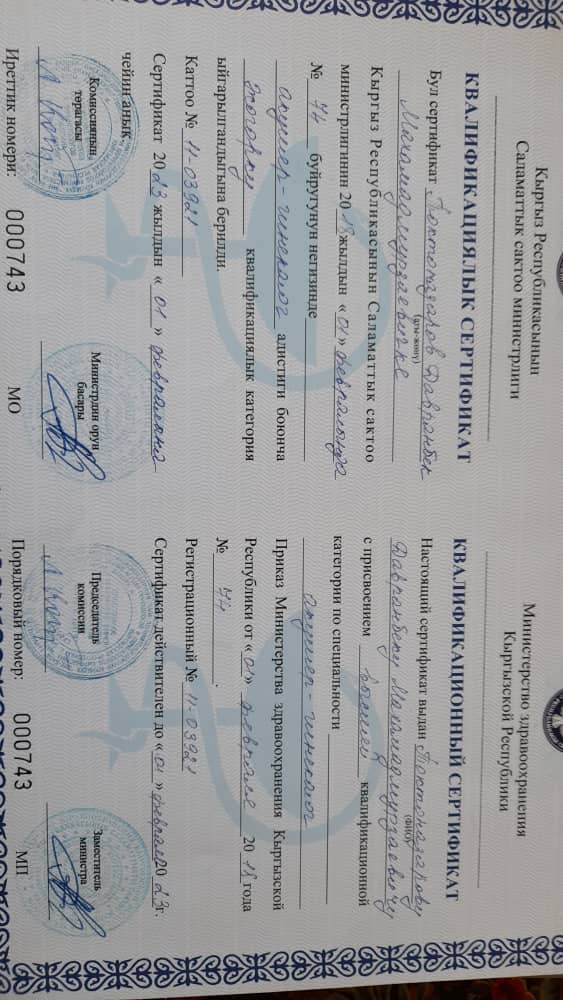 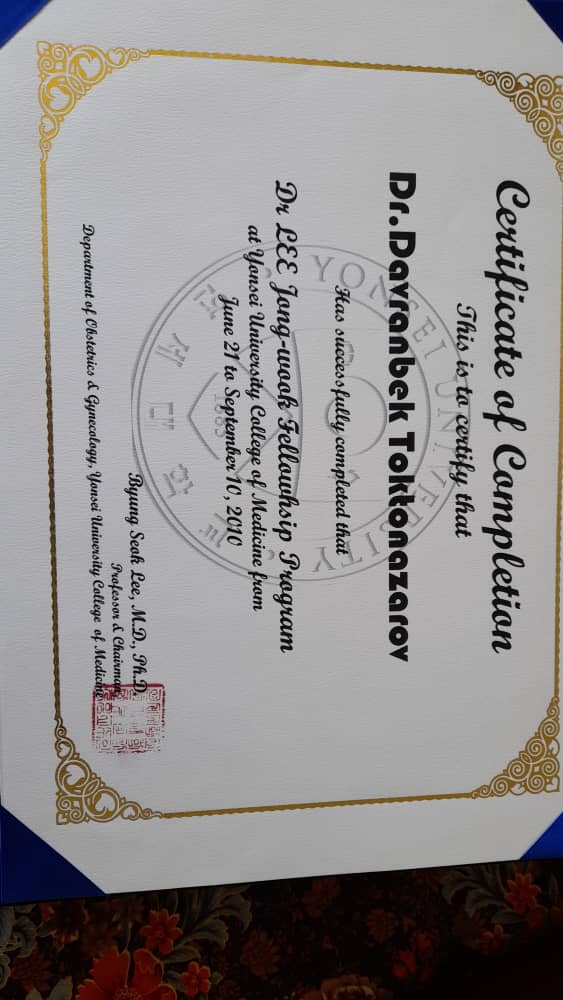 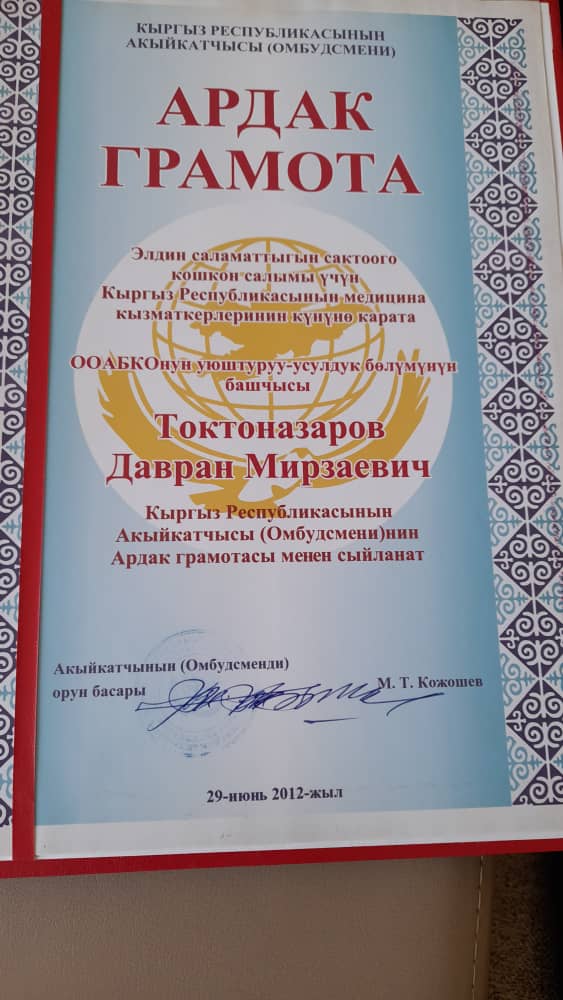 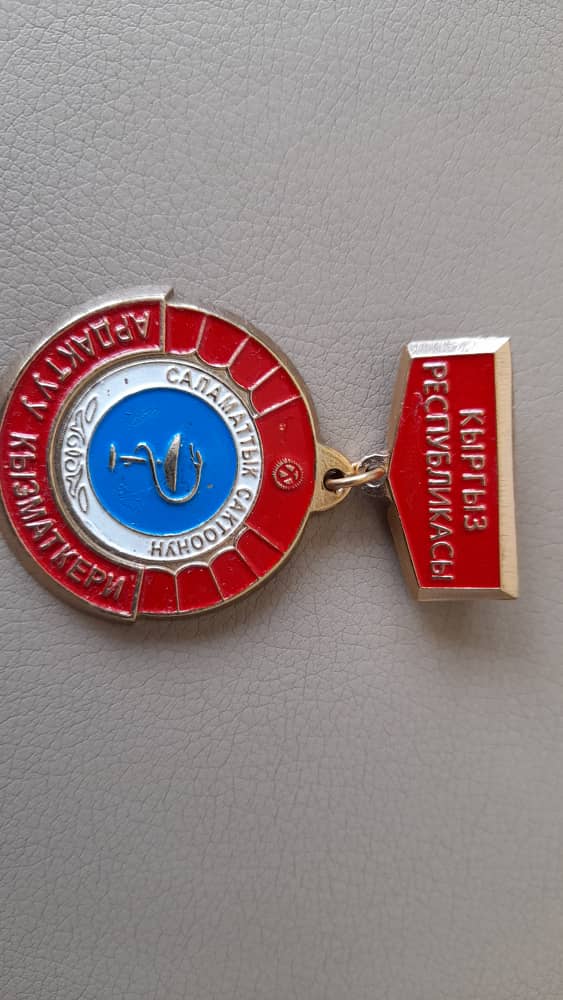 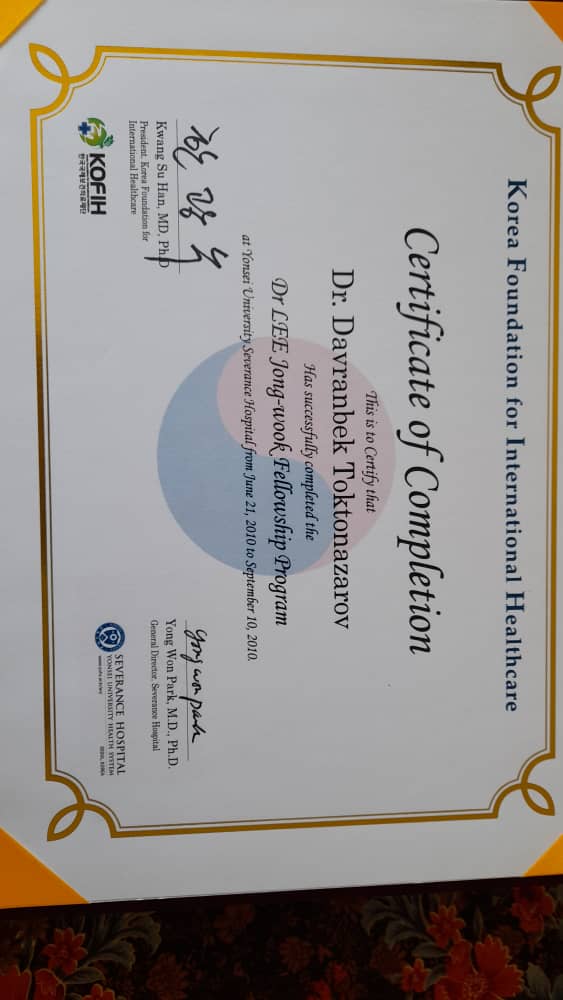 Contact
Occupation: International Medical Faculty, Osh State University
E-mail: doctordavran@mail.ru
Mob: 0 550 781 781